PMC (Proyecto matemático de centro)
Ceip manuel gómez (coria del rio)
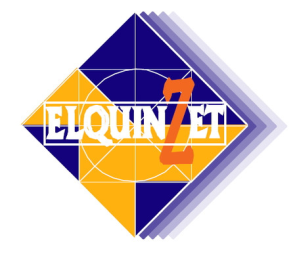 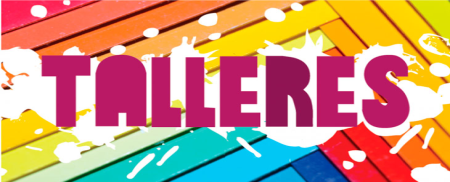 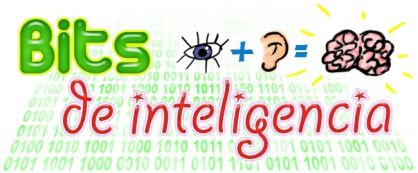 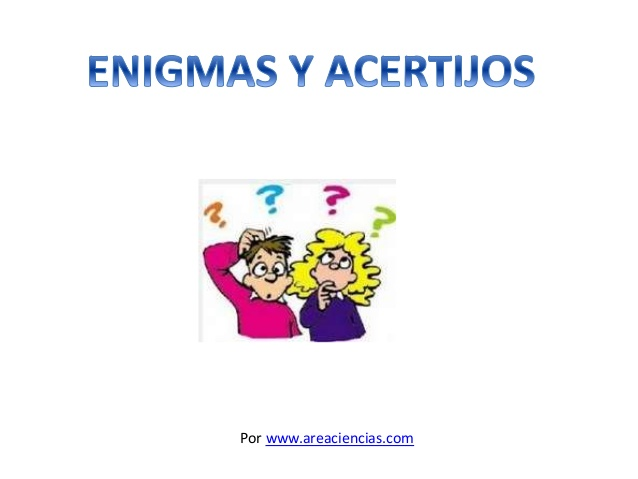 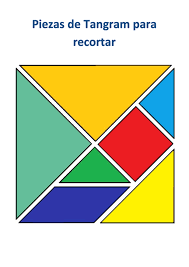 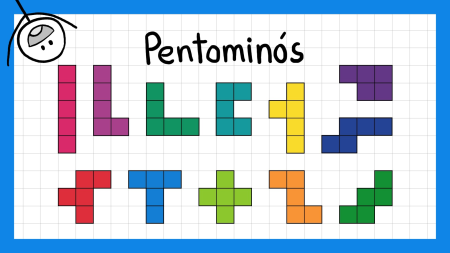 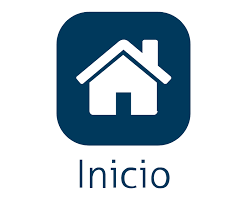 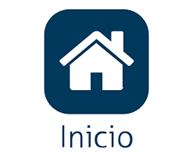 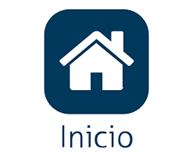 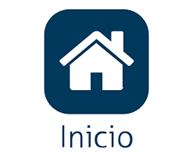 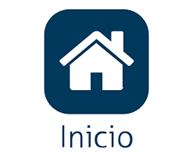 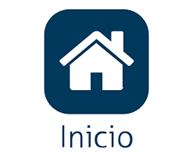